Environmental Finance Center
Program Updates: Or, why you love us!
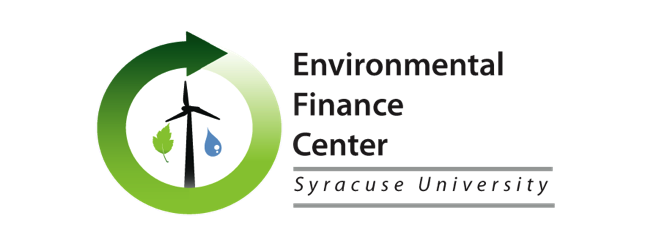 Dates to Remember
May 8th: Southern Tier West Conference
Grantwriting Workshop
Planning Board 101
May 14th: Water/wastewater Finance Training
Chenango Town Hall, Binghamton
May 15th: Green Infrastructure & MS4 Compliance
White Plains, NY
June 12th: Long Island Green Infrastructure Conference
Brookhaven, NY
June 13th&14th: Leadership Training Conference
SUNY New Paltz, New Paltz, NY
October 17th: Southern Tier Stormwater Training
Ellicottville, NY
Program Updates
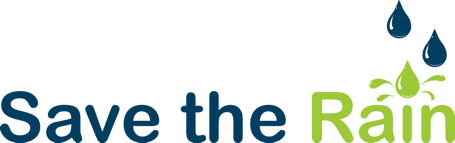 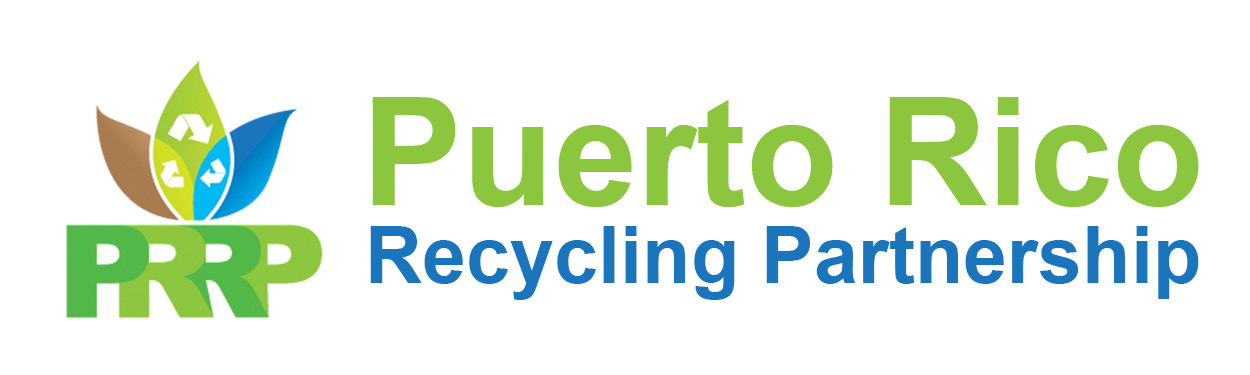 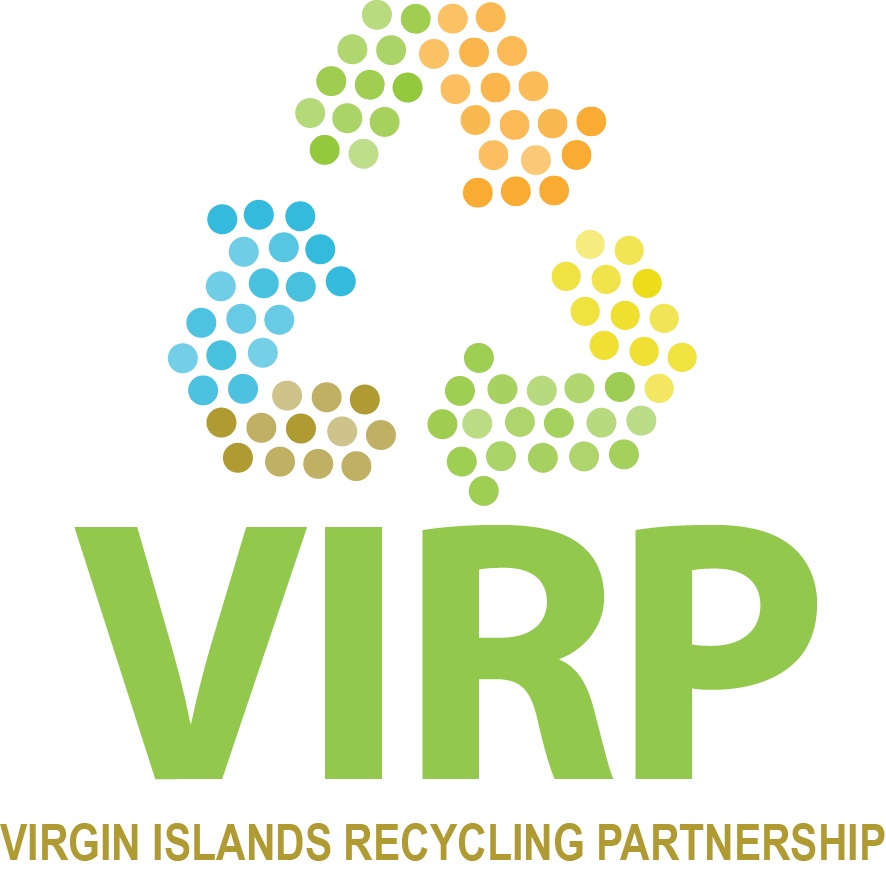 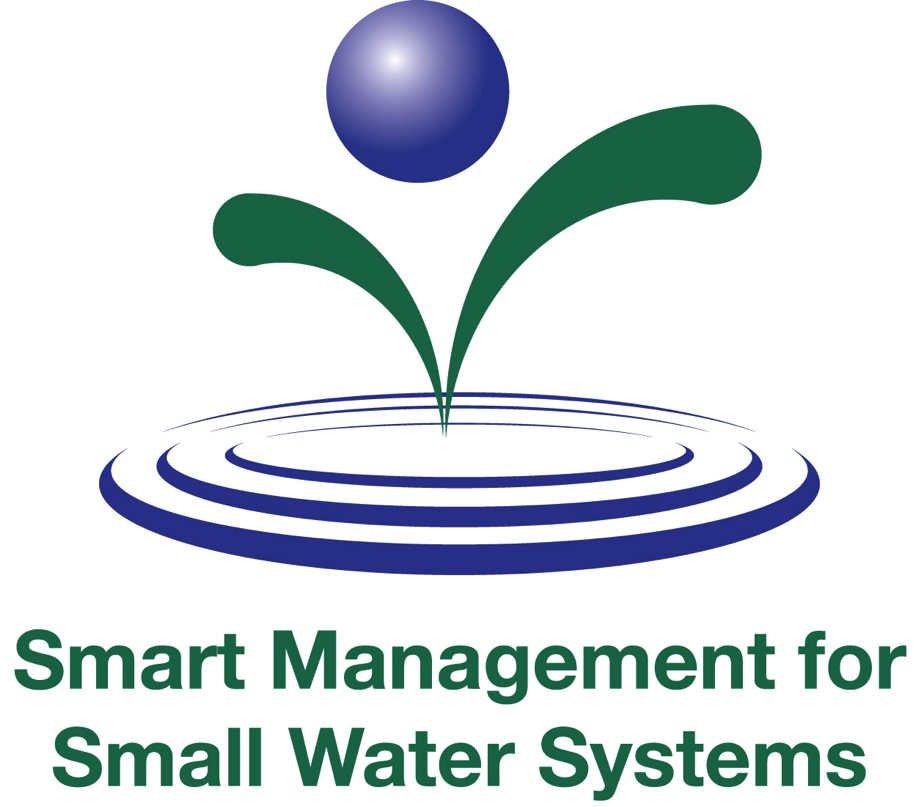 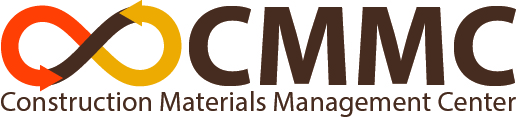 What We Do:
Elected & Planning Board Training
Funding and Financing Technical Assistance
Asset Management, Water Quality and Education mini-grants
Community Engagement in Decision Making and Planning
Community Visioning Sessions
Rural Smart Growth and Planning
Comprehensive Planning
Stormwater Training and Technical Assistance
Sustainable Materials Management Training